Ready to work
Coming to school
coat on hook
take out pencil
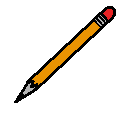 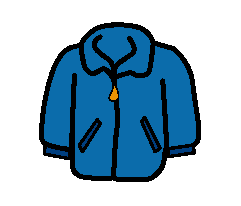 hang up backpack
take out crayons
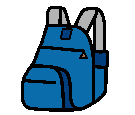 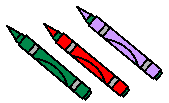 take out lunch
take out scissors
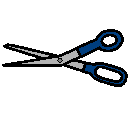 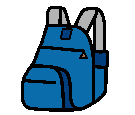 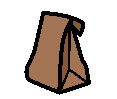 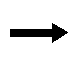 Put lunch away
take out glue
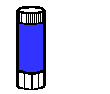 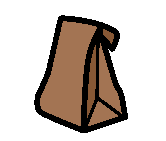